Vaccine Mandates: How They Affect You and Your Employees
November 30, 2021

Presented by: Sussex County Chamber of Commerce Human 
    Resource Development Committee
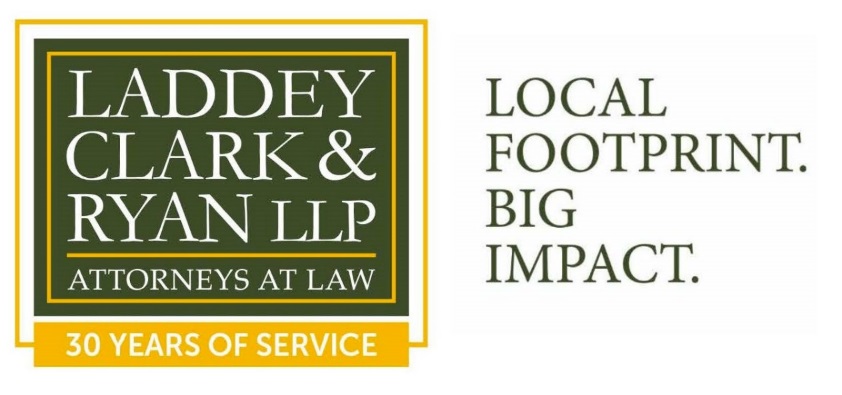 Disclaimer
The materials contained in this presentation were created by Laddey, Clark & Ryan, LLP, for informational purposes only and are not intended and should not be construed as a substitute for legal advice.
This seminar is not intended to create an attorney-client relationship between you and Laddey, Clark & Ryan, LLP.  
This seminar is not intended to serve as an advertisement or solicitation.
All materials in this seminar are copyrighted © 2021 Laddey, Clark & Ryan, LLP. 
The reproduction of any materials contained in this seminar without the permission of Laddey, Clark & Ryan, LLP, is prohibited.
INTRODUCTION
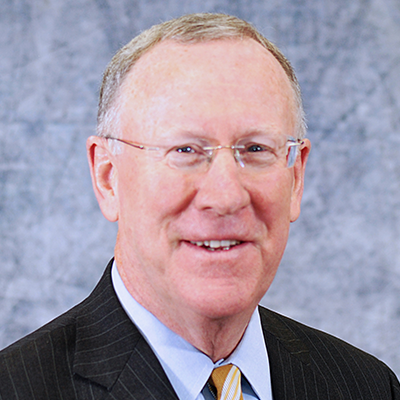 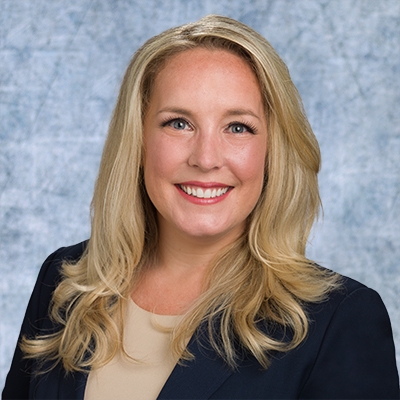 Anne E. Mulhern
AMulhern@lcrlaw.com
Thomas N. Ryan
TRyan@lcrlaw.com
AGENDA
Current status of vaccine mandates and the legal climate 

Components of a vaccination policy 

Implementation of a vaccination policy
COVID-19 VACCINE MANDATES
What is the status
Federal Level: 
OSHA Emergency Temporary Standard 
Currently suspended pending legal review
Centers for Medicare and Medicaid Services Interim Final Rule 
Currently suspended pending legal review
No test-out option
State Level:
New Jersey Executive Orders Require Vaccinate or Test
COVID-19 VACCINE FDA APPROVAL
The FDA approved three (3) COVID-19 vaccines:
Pfizer (Brand name: Comirnaty)
Approved for ages 5 and older
Booster shot approved for ages 16 and older
Moderna 
Approved for ages 18 and older
Janssen (Johnson & Johnson)
Approved for ages 18 and older
CDC RECOMMENDING BOOSTER SHOTS
Pfizer-BioNTec or Moderna COVID-19 vaccines: the following groups should get a booster shot six (6) months or more after the initial series: 	
Age 65 years and older 
Age 18+ who live in long-term care settings 
Age 18+ who have underlying medical conditions 
Age 18+ who work or live in a high-risk setting
* Anyone 18+ may get the booster six (6) months after getting vaccinated

Johnson & Johnson COVID-19 vaccine, you should get a booster if you are at least 18 years old and were vaccinated two (2) or more months ago.
IMPORTANT FEDERAL GUIDELINES
The CDC emphasizes the importance of employees being vaccinated and provides workplace guidance 
OSHA considers vaccination a “key element in a multi-layered approach to protect workers” 
The EEOC takes the position that employers may mandate vaccination, so long as employers provide reasonable accommodations as required under law to employees who qualify
FEDERAL GOVERNMENT PROGRAM
“Path Out of the Pandemic”
6-Prong plan encompassing a number of initiatives 
In addition to public and private employer vaccine mandates, the plan includes:
OSHA ETS requirement that employers with 100+ employees test weekly and/or mandate vaccines and provide paid time off for the time it takes for workers to get vaccinated or to recover from post-vaccination side effects (ETS currently suspended by court order)
Continue to require mask wearing in airports and on certain modes of public transportation 
Encourage large venues where large crowds will gather to require their patrons be vaccinated or show a negative COVID-19 test for entry
FEDERAL VACCINATION REQUIREMENTS
Federal Employees – All must be fully vaccinated by November 22, 2021 (subject to certain exceptions) 
Federal Contractors – All must be fully vaccinated by December 8, 2021 (subject to certain exceptions) 
Employers with 100+ employees – OSHA ETS currently suspended by court order 
All Staff at Medicare and Medicaid-certified facilities – IFR currently suspended by court order
NEW JERSEY STATE VACCINATION REQUIREMENTS
Executive Orders that require proof of vaccination or minimum weekly testing.
271: State Contractors
264: Childcare Center Personnel
253: Preschool to Grade 12 Personnel
252: Healthcare Facility Personnel
CHALLENGES TO VACCINE MANDATES
Largely unsuccessful thus far, for example:
Rhode Island State Judge dismisses a legal challenge by fire fighters to block state vaccine requirement (September 28, 2021)
Ohio Federal Judge denied a motion seeking to halt employee vaccination mandates imposed by five (5) local hospital systems (September 30, 2021) 
Kentucky Federal Judge denied a lawsuit seeking preliminary injunction to prohibit hospital from implementing its mandatory vaccination policy (September 24, 2021)
MOST RECENT FEDERAL COURT DECISIONS
Bauer v. Summey, U.S. District Court, 
D. South Carolina, Charleston Division 
Decided October 21, 2021	
Vaccine mandates published by the City of North Charleston, the City of Charleston, the County of Charleston, and the St. John Fire District
At-will employees were denied a preliminary injunction and the vaccination policies were upheld


President Biden’s vaccine mandate for all federal employees and contractors has been upheld in the following Federal Courts:
District of New Jersey (Nov 8, 2021)
Northern District of CA (Nov 17, 2021)
District of Maryland (Nov 19, 2021)
Northern District of Mississippi 
	(Nov 23, 2021)
OSHA ETS FEDERAL COURT STATUS
Occupational Safety and Health Administration Emergency Temporary standard mandates a vaccinate or test policy for all employers with 100+ employees.
OSHA ETS quickly stayed by the U.S. Court of Appeals for the Fifth Circuit and the stay remains in place until further court order. 
The U.S. Court of Appeals for the Sixth Circuit has been selected in a random draw to hear the many consolidated challenges to the OSHA ETS: 
Nov 30, 2021 – motions to join OSHA’s emergency motion or to modify, revoke, or extend the stay.
Dec 7, 2021 – responses to motions regarding the stay.
Dec 10, 2021 – replies to responsive motions.
The decision of this Court will determine what actions employers need to take.
CAN EMPLOYER IMPLEMENT A VACCINE MANDATE OR NOT?
Pressure on public and private employers to maintain COVID-19 vaccination for workforce 
Increasingly, federal, state, and local governments are issuing vaccine mandates that apply to public and private employers 
Employers have to navigate new laws and regulations that may lack clarity or require additional guidance 
Employers with mandatory vaccination policies have to navigate various issues such as implementation, religious and disability-based accommodations, and staffing issues
USE OF VACCINATION INCENTIVES
They can be an effective way to increase vaccination rates among workforce without mandating 

EEOC concludes that vaccine incentives are permissible, subject to certain limitations (Number 5, below)
USE OF VACCINATION INCENTIVES
3.    Examples of incentives:
Bonus, gift card, paid time off
Exemption from/credit for health insurance premium surcharge 

If providing incentives, employers may need to provide them to employees who are unable to receive the vaccine due to disability or sincerely held religious belief accommodations
USE OF VACCINATION INCENTIVES
Depending on the type of incentive and whether the employer provides the vaccine/requires the employers to receive the vaccine from a certain source, there may be additional legal requirements/limitations under: 
HIPAA/ACA – Health Insurance Portability & Accountability Act/Affordable Care Act 
GINA – Genetic Information Non-discrimination Act 
ADA – Americans with Disabilities Act
CREATING A VACCINATION POLICY
The employer needs to consider:

Is the company legally required, whether by local, state, or federal law, to implement a mandatory vaccine policy? If so, 
	A.	What are the specific requirements?
	B.	Is there a test-out option?
	C.	What about religious and disability related accommodations?
CREATING A VACCINATION POLICY
Is there any legal restriction or prohibition against implementing a vaccine mandate? 
Employers cannot force employees to be vaccinated if they are exempted for a medical reason or a sincerely held religious belief under the ADA or Title VII
What should the company do if the state law conflicts with federal law?
In New Jersey, there are currently no conflicts with federal law
Generally, where conflicts exist, federal law is being challenged as capricious or overbroad and judicial rulings will determine their application
CREATING A VACCINATION POLICY
What are the potential costs of implementing a vaccine mandate?

Does the company need to pay for the vaccine?
Is the time an employee spends receiving the vaccine or recovering from side effects compensable?
If employees get the vaccine outside normal work hours,  this could be compensable time (obligation to pay for straight time/overtime) 
Could there be reimbursable costs like transportation, parking, etc.?
CREATING A VACCINATION POLICY
What are the potential costs of implementing a vaccine mandate?
 	
If the company will require testing as an alternative or in addition to a vaccine mandate, obligation to pay for the testing and potential obligation to pay for time employees spends being tested 	

Is the company prepared to terminate/discipline employees who refuse the vaccine and/or testing?
CREATING A VACCINATION POLICY
What will be the process for requesting accommodations?

Who will handle the process? 

At which point will an accommodation create an undue hardship for the company or create unreasonable risk for other workers? What else constitutes an undue hardship?
CREATING A VACCINATION POLICY
5.	What about unionized employees?
The national labor relations board (NLRB) has determined that a mandatory vaccine policy “plainly effects” employee’ working conditions and constitutes mandatory subject to bargaining. 
Generally, unionized employers cannot unilaterally impose a mandatory COVID-19 vaccination policy 
Must first provide notice to the union and provide the union the opportunity to bargain 
However, these employers should review their collective bargaining agreement – the Union may have waived its right to bargain in management rights and/or zipper clauses 
Legal mandates may permit a unionized employer to mandate vaccination, regardless of the CBA requirements, but this is a complicated issue
IMPLEMENTING A VACCINATION POLICY
Have written policies regarding COVID-19 and vaccines (Required under the OSHA ETS and the MCS IFR)


If mandating vaccines, it is very important to be clear about the consequences of non-compliance and to establish accommodation request process for exemptions
IMPLEMENTING A VACCINATION POLICY
Keep medical information confidential
Store vaccination information separately from an employee’s personnel file, and limit access to need-to-know basis only  
Instruct employees not to provide extraneous medical information when submitting proof of vaccination 
Proceed with caution when requesting medical information in response to an employee’s request for a disability-related accommodation, and ensure such information stays confidential
OTHER PRECAUTIONS
Mandating vaccinations does not absolve or supersede employer’s obligations to comply with state and local health and other orders – including social distancing and mask orders

Mandating vaccinations does not replace reasonableness of complying with the CDC, OSHA, and other federal guidance
MEDICAL AND RELIGIOUS EXEMPTIONS
Medical exemptions governed primarily by the Americans with Disabilities Act
Undue hardship to the employer - the accommodation cause significant difficulty or expense
Employers may request supporting documentation

Religious exemptions governed by The Civil Rights Act (Title VII)
Undue hardship to the employer - more than “de minimis” cost or burden
The belief must be sincerely held by the employee
The EEOC permits employers to make a limited inquiry if they have a bona fide doubt about secular motives
THE INTERACTIVE PROCESS
Employees who are unable to receive a COVID-19 vaccination due to a disability or due to a sincerely held religious belief have a right to request an accommodation 
Employers have an obligation to consider such an accommodation request, and to engage in an interactive process with employees to determine if the employer is able to provide a reasonable accommodation 
Because an employee requests an accommodation does not mean that the employer must provide the accommodation requested – these determinations are made on a case-by-case basis 
Consult your legal counsel in determining eligibility for, and feasibility of, accommodating exemptions to your COVID-19 vaccine requirement
KEY TAKE AWAYS
Determine if you are required under Federal or State Law to create and implement a COVID-19 vaccination mandate
Develop a written COVID-19 policy and discuss it with your employees – communication is key! 
Understand the Federal and State Laws (ADA, Title VII, NJLAD) that govern reasonable accommodations
Stay up to date with guidance from the FDA, CDC, EEOC, NLRB, and other government agencies
Call your employment counsel for guidance on general policy concerns or when addressing specific employee situations
Connect with Laddey, Clark and Ryan, LLP
Like us		     Connect with us		       Follow us
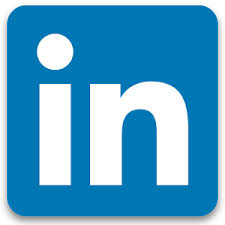 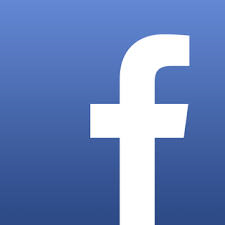 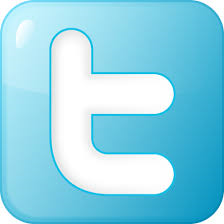